Name:Stakeholder list
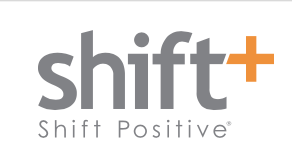 PURPOSE-DRIVEN LEADERSHIP
Framework + Workbook
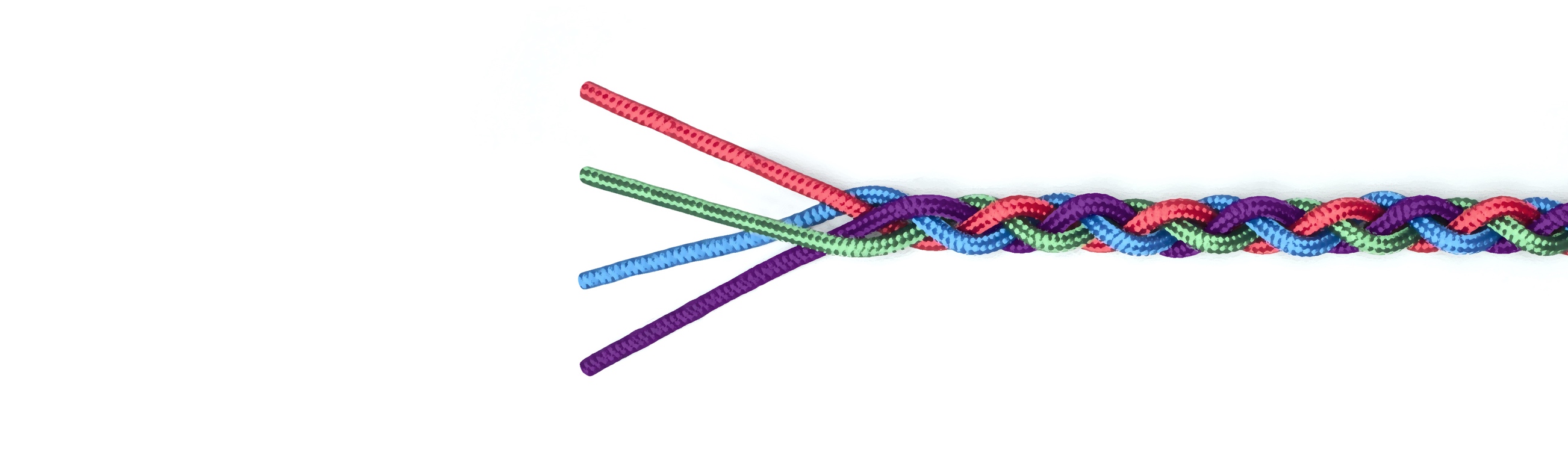 PURPOSE
PRIORITIES
POTENTIAL
PERFORMANCE
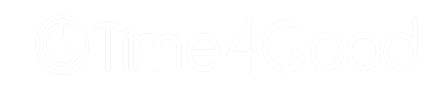 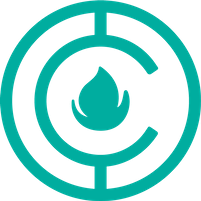 For questions + comments: peter@inspirecorps.com
All Slides are Intellectual Property of Time4Good LLC. Please do not redistribute without collaboration/consent
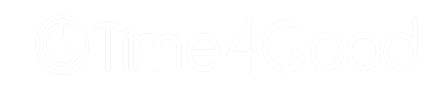 PURPOSE
Questioning and 
Confirming Why
NAME
DATE
Your Fork
Your Horizons
Your Inner Engine
a) Why are you excited about where you could be in 5-10 years?











b) If you knew you only had a few months left here, what would you ensure gets done & why?
a) Why did you decide to be here? 
Why did you choose to be at this particular fork in the road?
At Macquarie and more generally









b) Why do you think you’re a good person to be here? 
What attributes have you brought to this fork?
Why were you hired  / why are you good to have around
a) When are you in flow? What activities cause you to forget to eat + drink? and if you can,  describe why
i) at work ii) at play iii) back in childhood









b) Why are you here?
…for “your one wild and precious life” (Mary Oliver)
1
2
3